Illumination Technologies to Improve Miner Safety
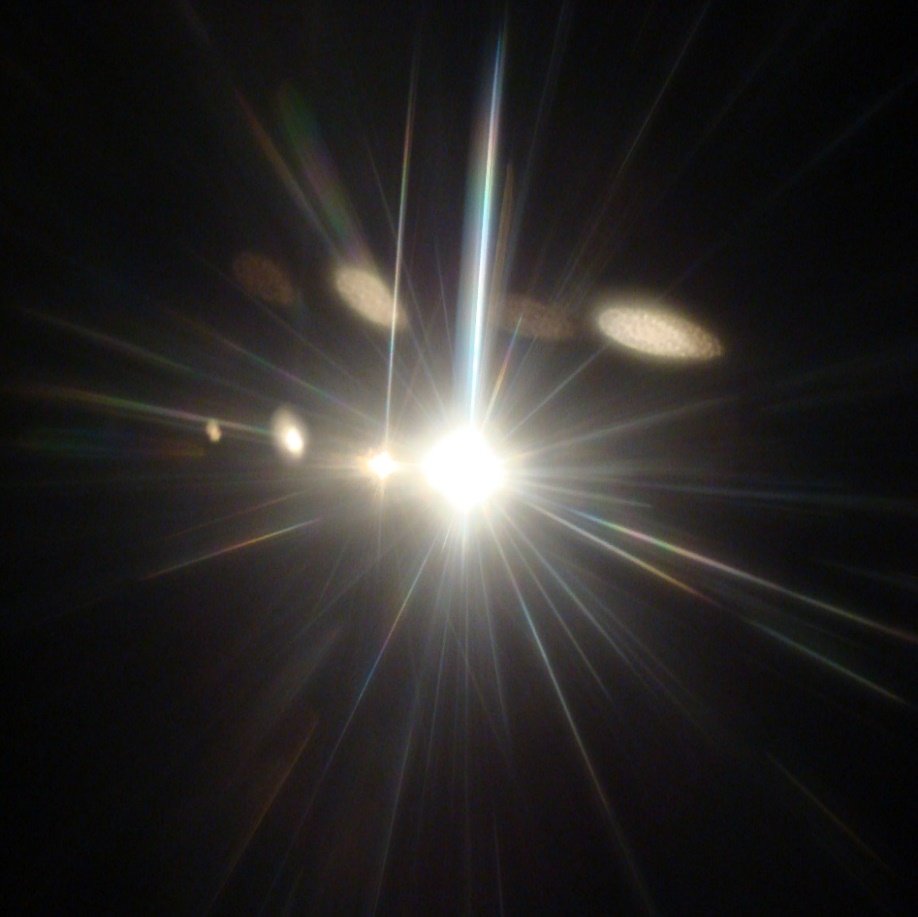 John J Sammarco, PhD
Principal Research Engineer
Jsammarco@cdc.gov
1 (412) 386-4507
National Institute for Occupational Safety and Health (NIOSH), Pittsburgh Mining Research Division
Overview
Why is lighting important?

Mine lighting history

Light fundamentals

Improving miner safety via lighting 

Mining shift work

2023 Shift work field study to reduce circadian disruption
2
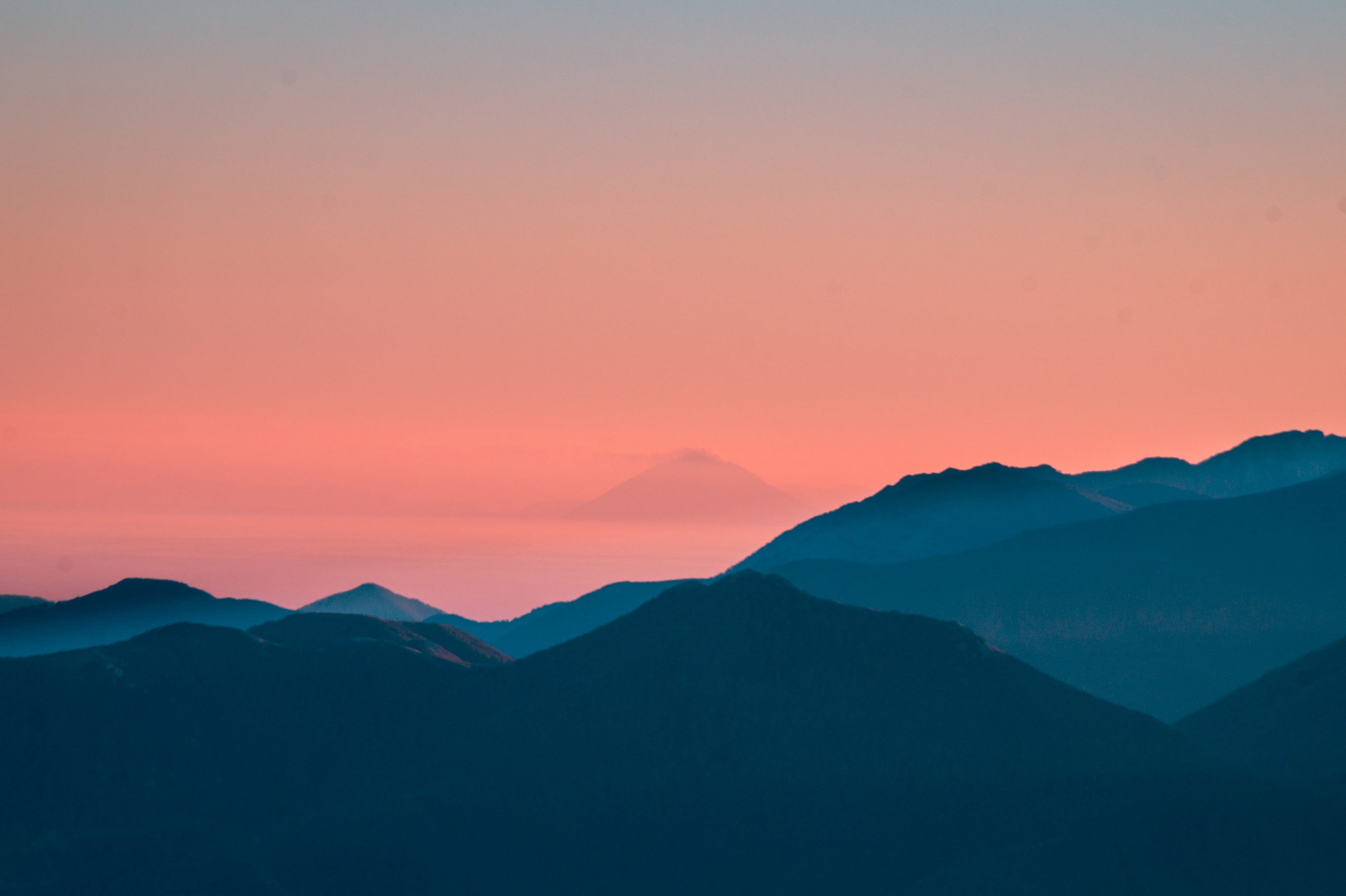 Life follows the sun rising and sun setting cycle
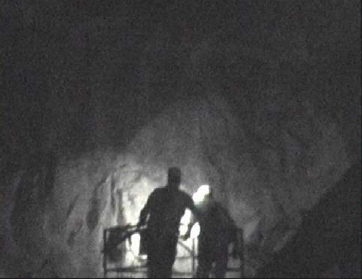 Lighting is important
Good lighting is fundamental for safety

Miners depend heavily on visual cues to spot hazards

Vision declines with age and mining has an aging workforce
4
Lighting is important because of  visual and nonvisual effects that  can improve miners’ health and safety
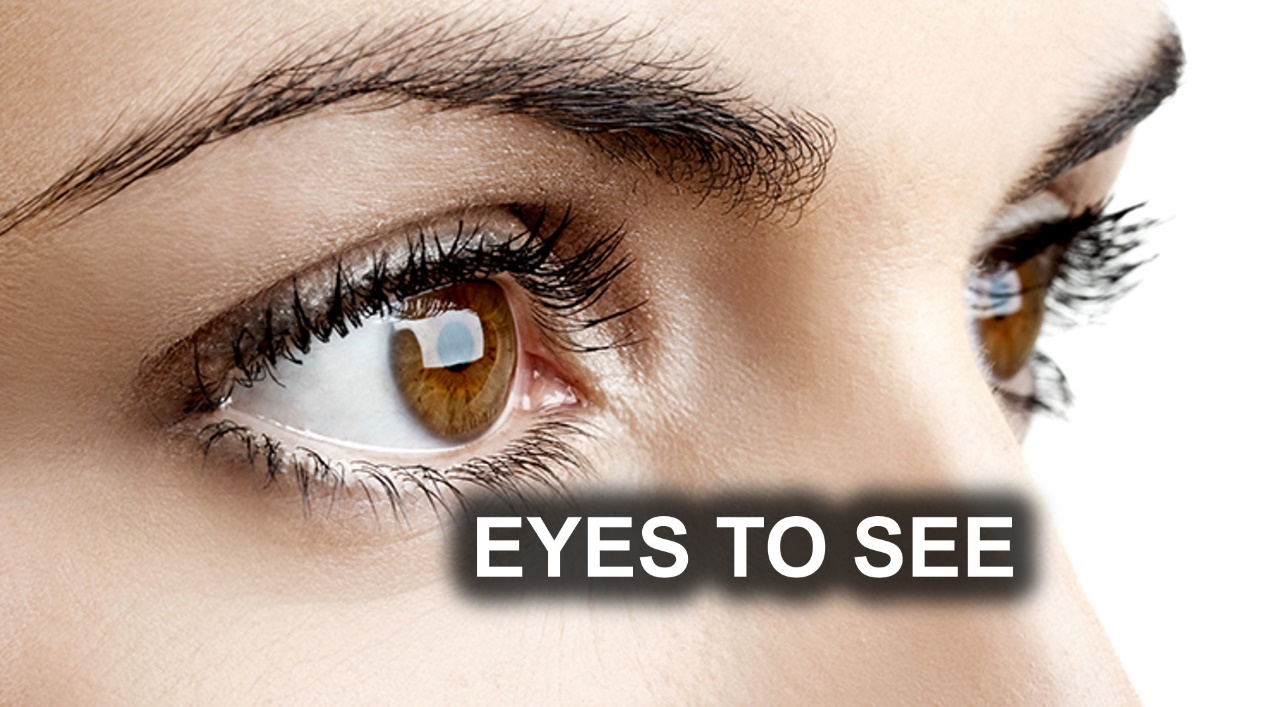 5
Underground mines are one of the most difficult environments to illuminate*
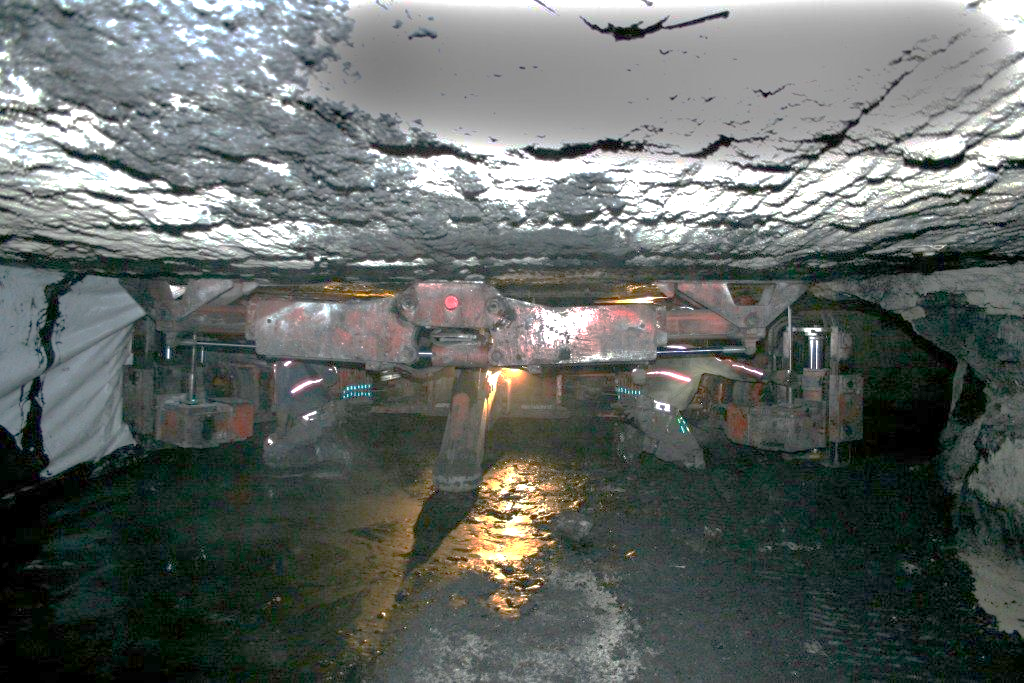 Dynamic environment
Dust
Water
Confined spaces
Low surface reflectance
Low visual contrasts
Older workforce
*Illuminating Engineering Society of North America (IESNA)
A Brief History of Lighting
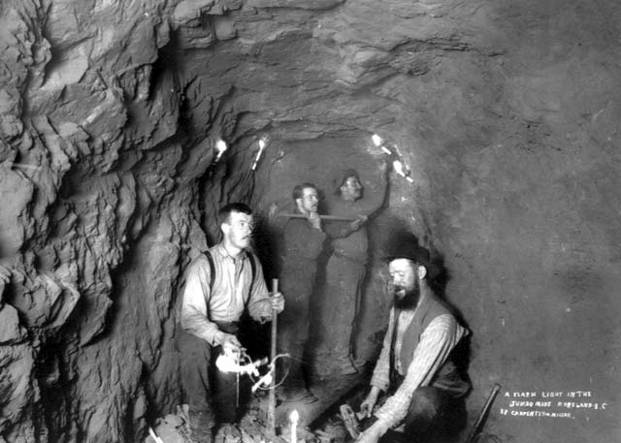 7
Oil Lamps
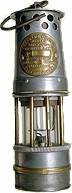 Oil wick lamps improved safetyby containing open flames. Minersfound them easier to use than candles.
8
Photos: Royal BC Museum, British Columbia, Canada, http://www.royalbcmuseum.bc.ca/
Carbide lamps
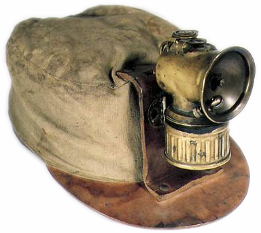 The transition to helmet-mountedlighting began with the introductionof the carbide lamp
Photo: Royal BC Museum, British Columbia, Canada, http://www.royalbcmuseum.bc.ca/
Quotation: Where the Sun Never Shines, Priscilla Long, Paragon House, New York, 1989.
9
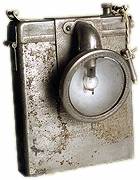 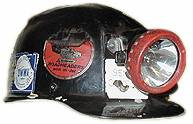 Incandescent Lights
The incandescent lamp eliminatedopen flame concerns within the mine
and was much more controllablethan an open flame’s light
Photos: Royal BC Museum, British Columbia, Canada, http://www.royalbcmuseum.bc.ca/, Cape Breton Mine Museum, www.minersmuseum.com
10
Florescent Lights
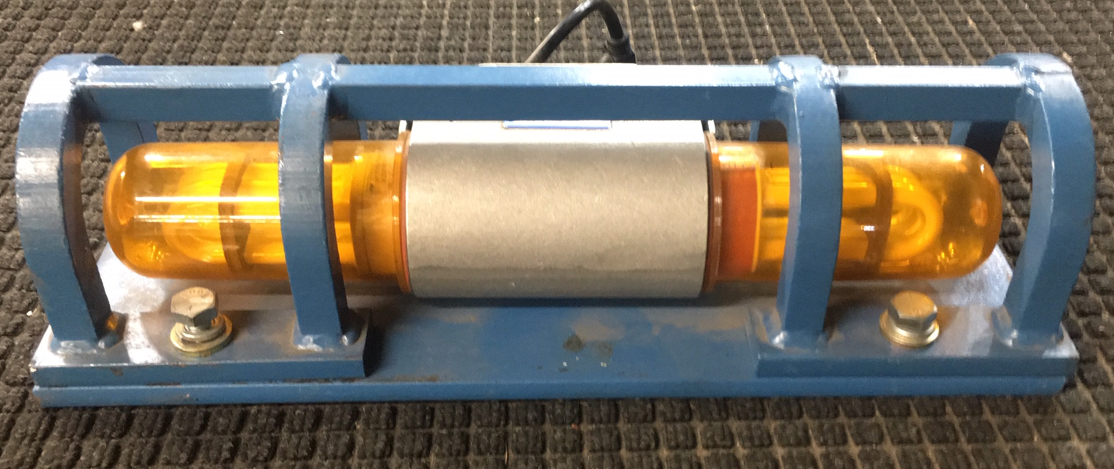 Fluorescent lights have many advantages over incandescent that include more efficiency and a longer lifespan.
11
Light-emitting Diode (LED)
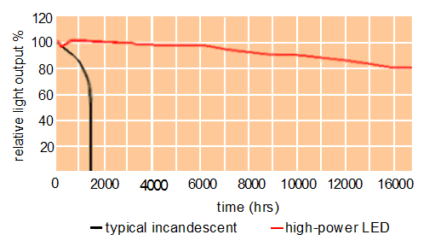 LED lights have many advantages that include high efficiency, long useable life, shock resistant, and they enable more design and light distribution flexibility.
NIOSH Saturn Light
12
What is light?
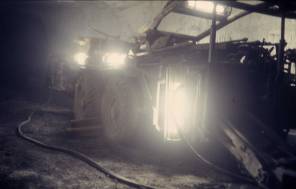 13
Visible Light is a Narrow Band of Electromagnetic Radiation
14
Visible Light Definitions and Measurement Units
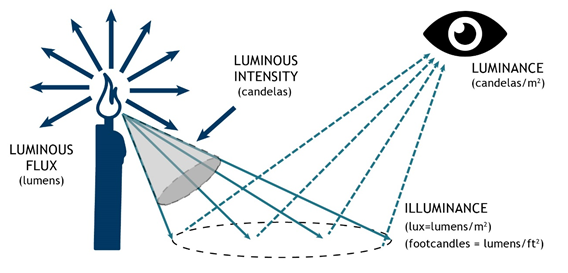 15
Source: What’s the Difference: Luminance, Luminous Flux, Illuminance, Luminous Intensity, Lux, Lumens? Yi-Ying Lai 2022
[Speaker Notes: The amount of light emitted from or reflected off an object is called its luminance—commonly referred to as brightness. Luminous flux is a measurement of the total amount of light a light source emits, integrated over the entire angular span of the light. We quantify luminous flux in units of lumens (lm), a photometric unit of measurement. Luminous intensity is a measure of the light that shines from the source in a given direction. Illuminance refers to the amount of light that shines onto a surface, measured in lumens per square meter (lm/m2), also called lux. 
Source: What’s the Difference: Luminance, Luminous Flux, Illuminance, Luminous Intensity, Lux, Lumens? Yi-Ying Lai 2022]
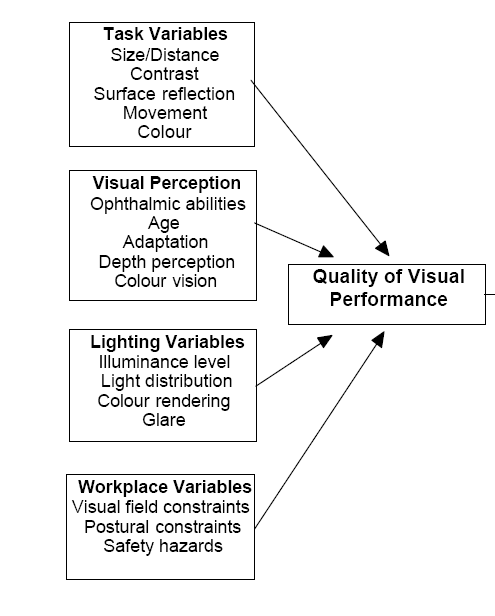 Visual Performance Depends on Many Factors
Visual performance is the ability to see an object measured by:
how fast you see the object
miss rates
Positive “hit”
Positive miss
False positive
False negative
16
Age Effects on Vision
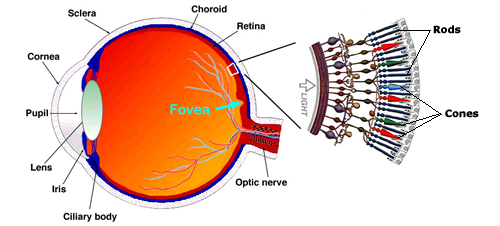 Vision decreases with age
Smaller pupil
Eye less able to adapt to light 
Fewer rod receptors 
More glare
Cloudy eye lens
This Photo by Unknown Author is licensed under CC BY-SA
17
Eye lens yellowing








(age in years)
Source: Lighting Research Center
Human visual performance declines with age
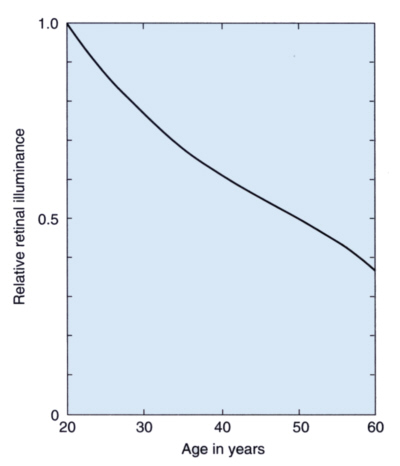 43 yrs. 
40% less light
 than 20 yrs. old
18
Light Spectrum is a Factor for Visual Performance
“Cool white” light from LEDs have more short wavelengths
Better depth perception
Better color rendering
Better visual performance
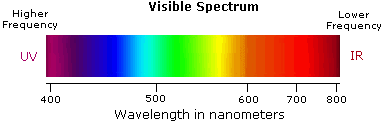 19
Spectral Power Distribution Characterizes the Light
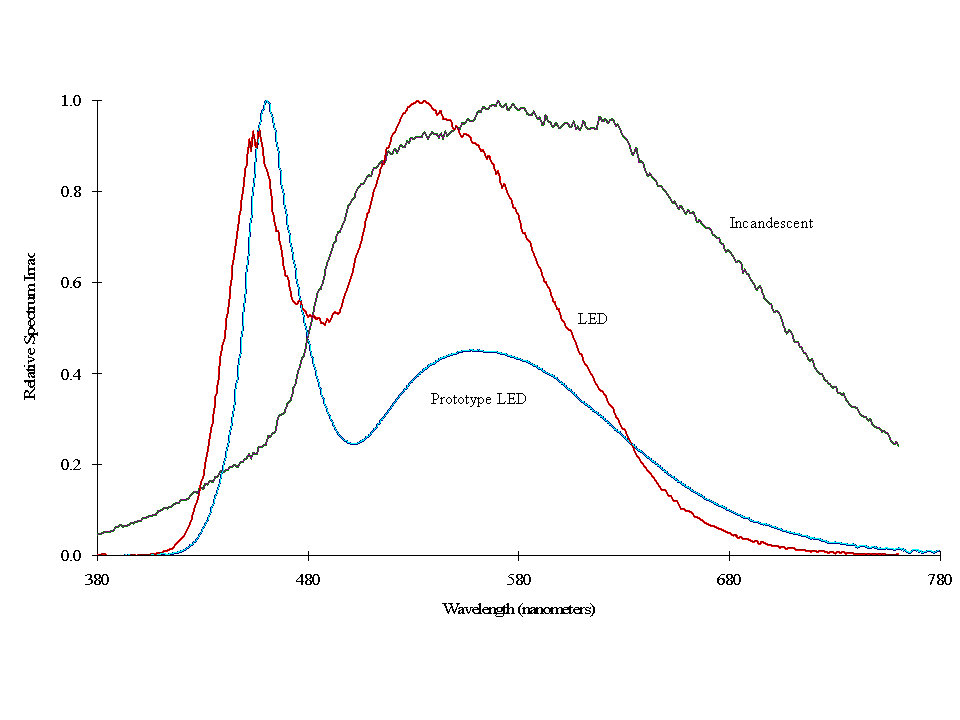 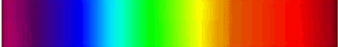 20
Cap Lamp Research: visual performance and glare improved with more short wavelength light 1
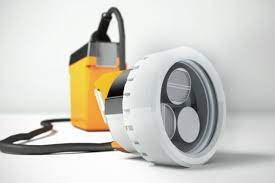 Conditions
30 people tested
3 age groups
3 cap lamps
Incandescent 2600K
“neutral white” LED 4000K
“cool white” LED 5000K
Same intensity
Same light distribution
Results with “cool white” cap lamp
53.8% less disability glare
15% better peripheral detection 
23.7%  better floor hazard detection
1. Sammarco, J., Gallagher, S., and Reyes, M. (2010). Visual Performance for Trip Hazard Detection When Using INC and LED Miner Cap Lamps. Journal of Safety Research Vol. 41
[Speaker Notes: cool-white LED can improve visual acuity because the eye is more sensitive to that part of the color spectrum in low-light mining conditions]
Machine Lighting: Roof Bolters
Roof bolters are one of most dangerous machines
Safety issues
Low light levels:
Difficult to see hazards
Difficult to perform tasks
Solution: increase light ?

Excessive glare
Difficult to see hazards
Difficult to perform tasks
Solution: decrease light ?
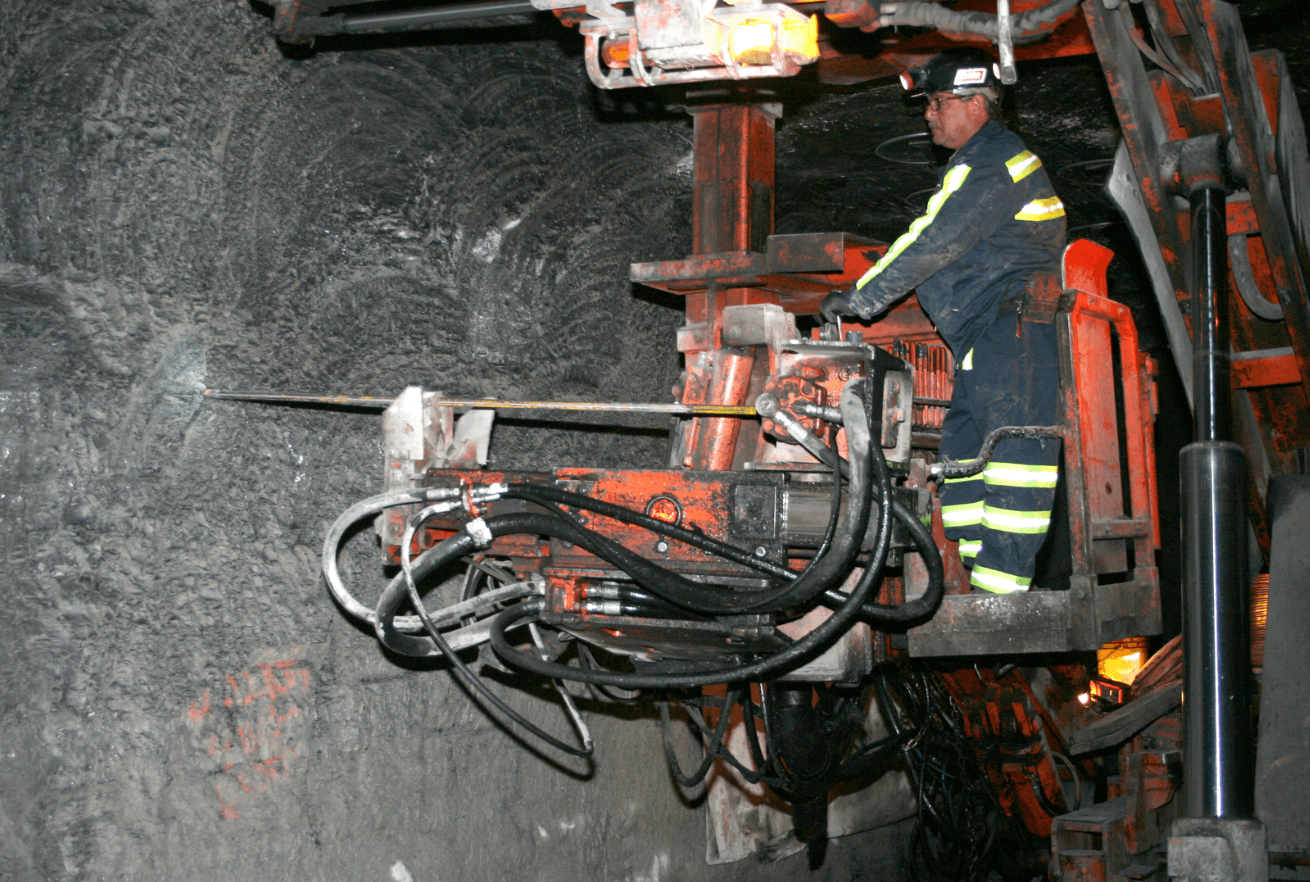 Photo source: JH Fletcher & Co
22
NIOSH LED Saturn light
Existing lighting
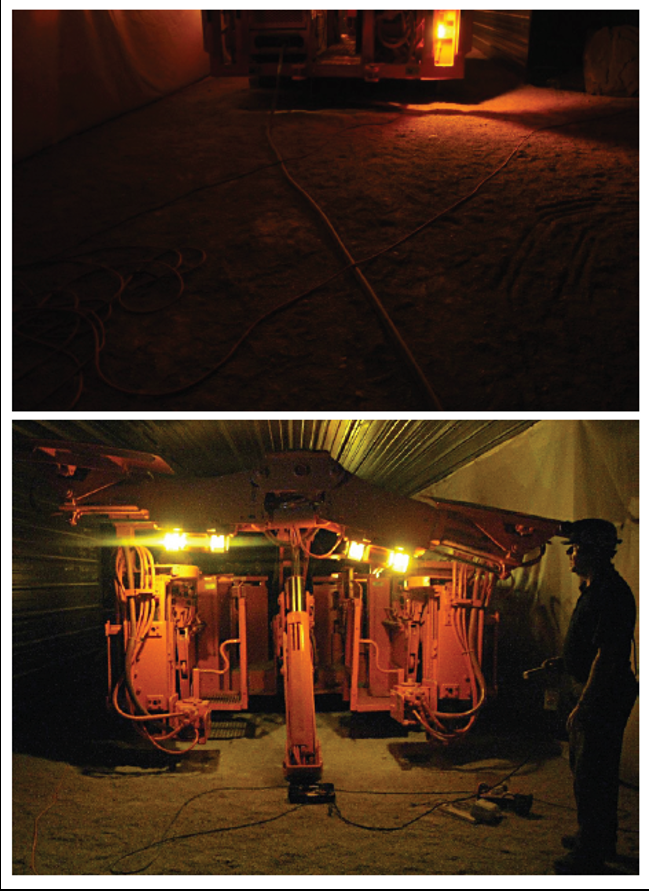 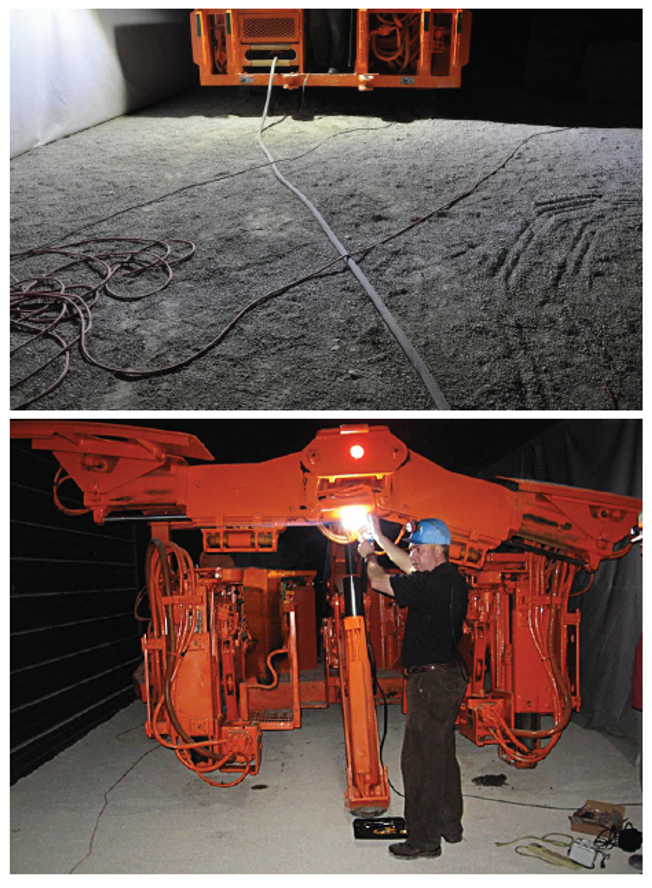 6
NIOSH Saturn LED Area Light Designed to Reduce Glare and Improve Hazard Detection
Saturn
One Saturn replaces two compact fluorescent lamp (CFL) lights

11 watts vs 100 watts power

Smaller size gives more placement flexibility
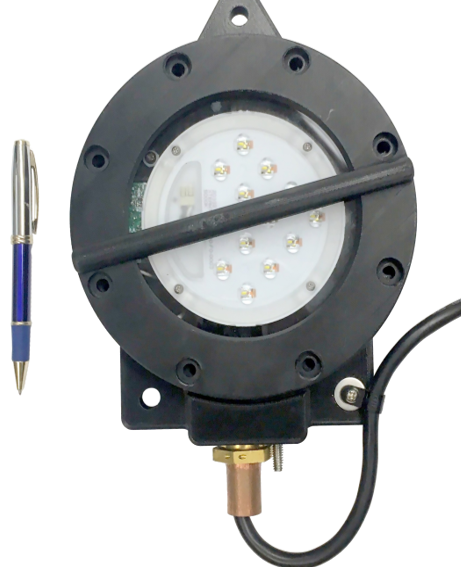 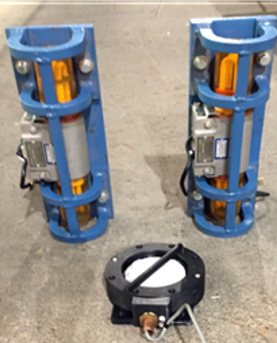 5
Saturn Had Reduced Glare and Better Visual Performance Compared to Incandescent Light1
De Boer discomfort glare improved by three levels


Trip object detection speed improved up to 57%


Trip object detection miss rates, false positive, detectability improvements
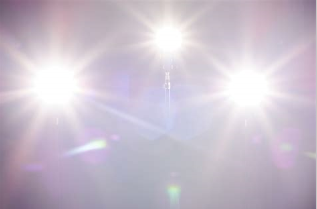 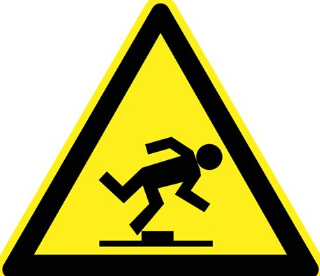 1Sammarco, JJ; Macdonald, BD; Demich, B; Rubinstein, EN and Martell, MJ. LED Lighting for Improving Trip Object Detection for a Walk-Thru Roof Bolter. Lighting Research & Technology. 2018
8
Trip object miss, false positive, and detectability improvements
Discriminability index (d'):  A metric for visual performance that quantifies how well the presence or absence of a signal (trip object) can be distinguished

Smaller d’ more likely detected by chance

d’ > 4 indicates nearly perfect discrimination
9
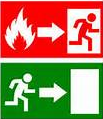 Self-escape Research
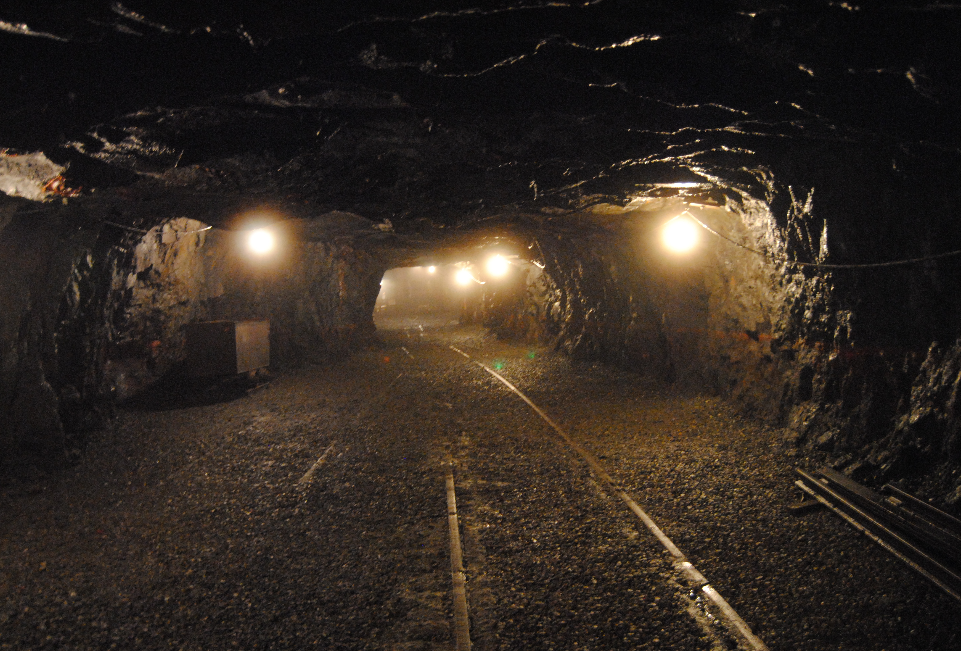 27
Escapeway Markers
Indicate primary & secondary escape routes
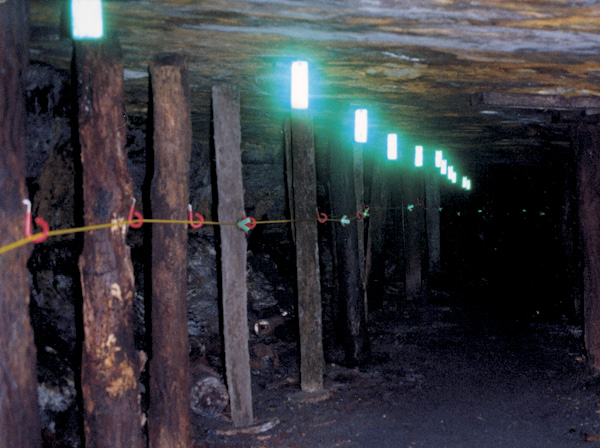 28
Improving Escapeway Marker Visibility Can Enhance Self Escape
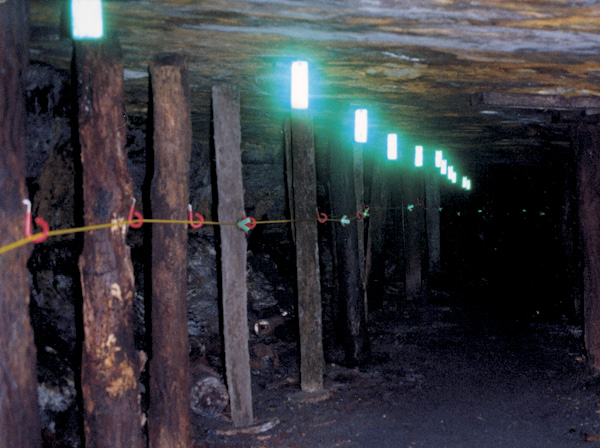 Issues
No color code for escape routes
Colors for optimal visual detection are unknown
Can cause confusion for miners that worked at a different mine
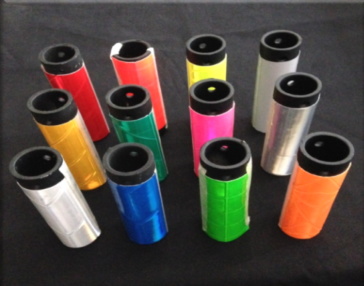 29
Escape Markers in SmokeIlluminated by LED Cap lamp
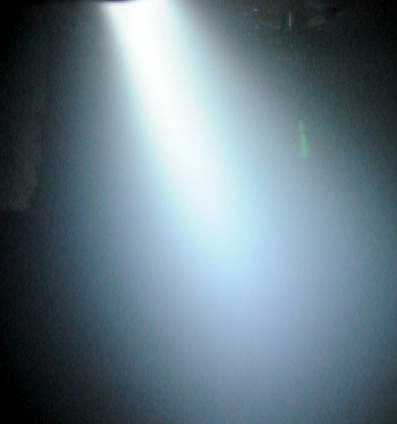 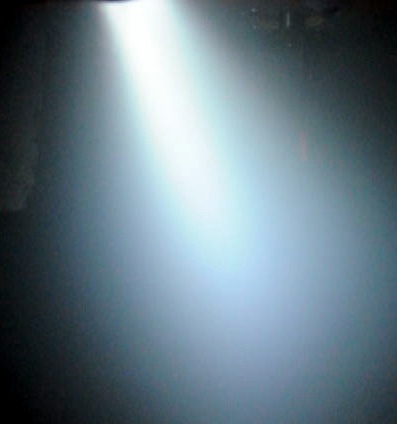 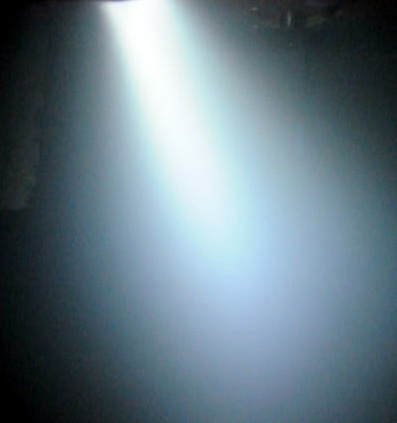 30
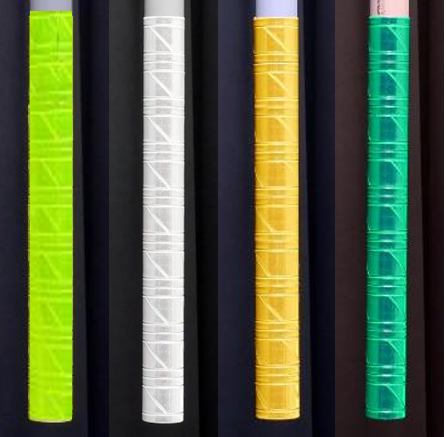 The four most visible markers in smoke
Based on testing forty participants’ detection of 17 marker color combinations in smoke conditions

Longer detection distance is better

Fluorescent yellow-green had the longest detection distance
24 in.
Detection distance difference
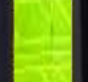 11
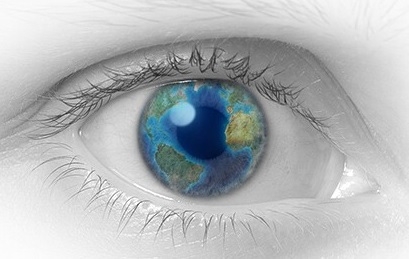 Lighting can improve safety and health via visual and nonvisual means
Visual
Roof bolting machine lighting
Trip detection
Glare

Self escape: Escapeway marker detection

Nonvisual
Shiftwork and circadian disruption
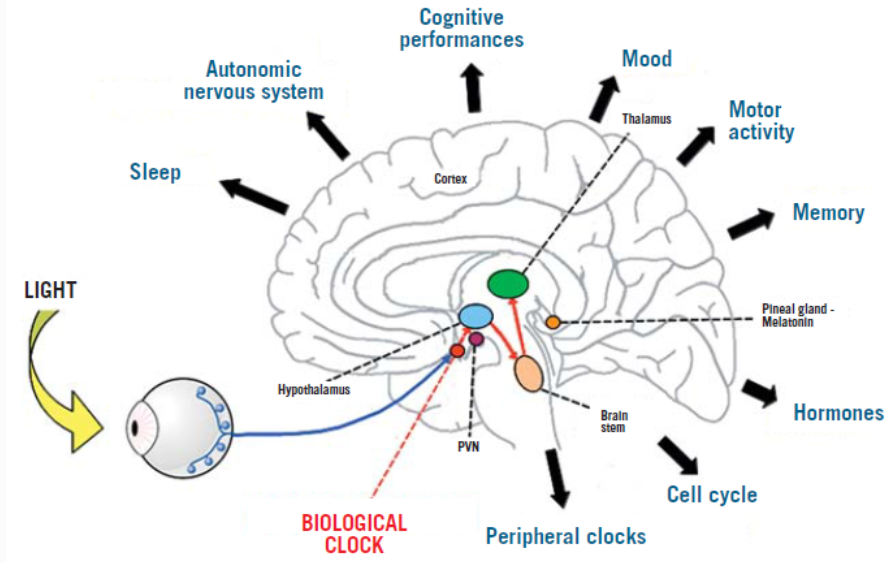 3
[Speaker Notes: Underground miners spend most of the day in darkness, makes them especially vulnerable to fatigue.]
Underground Miner Shiftwork Issues
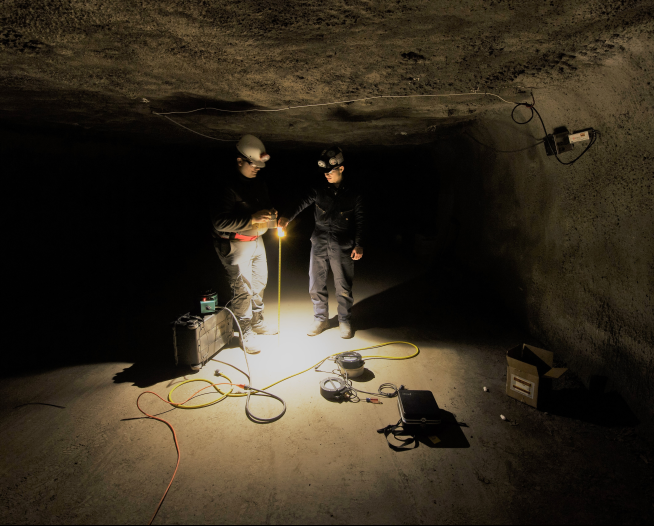 Shiftwork results in circadian rhythm disruption
sleep loss
fatigue
alertness
productivity losses
health risks include:
obesity
cancer (occupational carcinogen)
diabetes
More likely to be involved in accidents


Additional issue that miners have less daylight exposure
Pittsburgh, USA: 15% daylight Dec. 21;   47% of daylight June 20
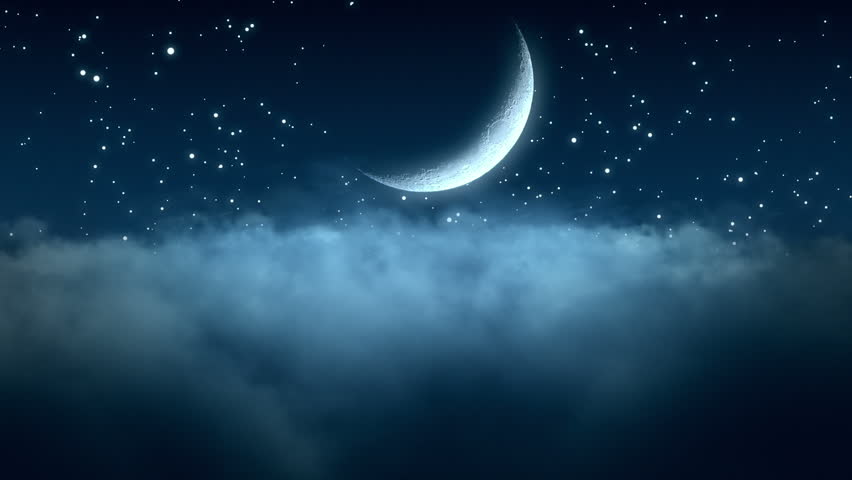 142
There is a predominance of mine shift work that disrupts circadian rhythms and can potentially lead to safety and health risks.
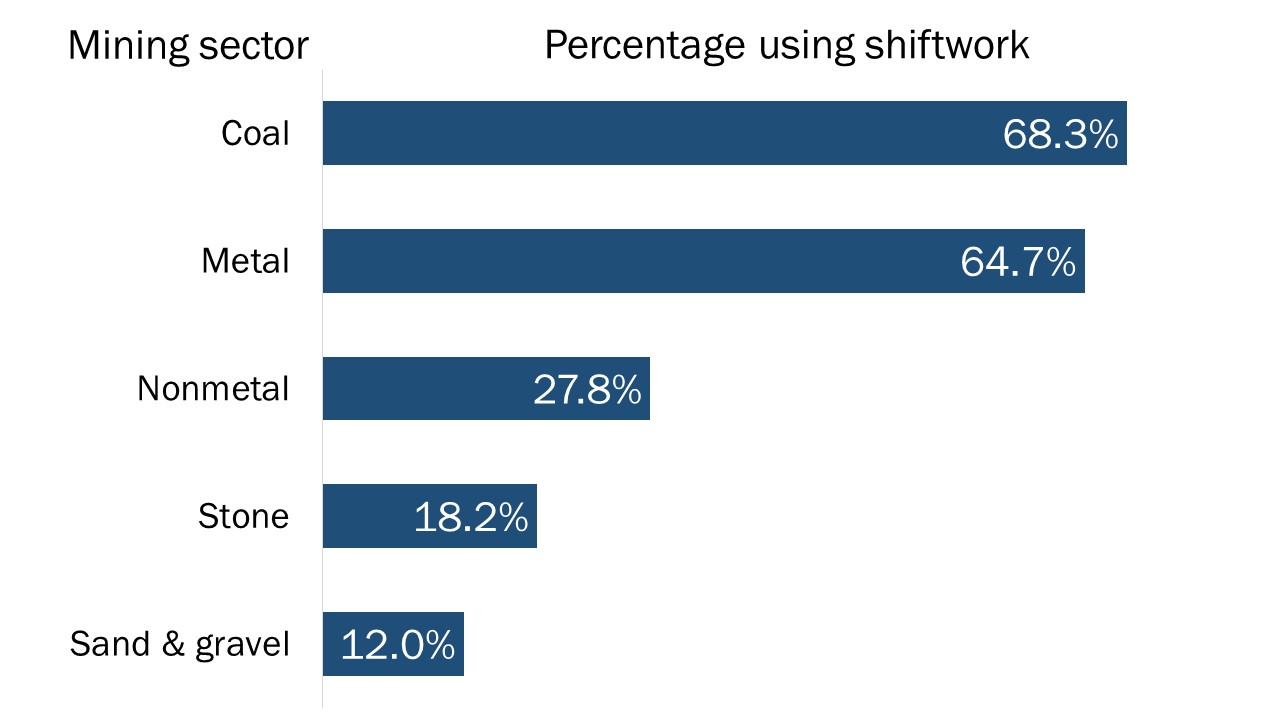 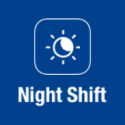 Circadian rhythm disruption
Increased workplace errors, greater risk of  accidents and injuries. 1,2

Circadian rhythm disruption health issues: cancer, obesity, diabetes, depression, bipolar disorder, seasonal affective disorder, and sleep disorders.3

Research gap: no human-centric lighting interventions for mining
1. Folkard S, Lombardi DA, Tucker PT. Shiftwork: safety, sleepiness and sleep. Industrial Health. 2005;43(1):20–3

2. Van Dongen HPA, Balkin TJ, Hursh SR. Performance deficits during sleep loss and their operational consequences. In: Kryger M, Roth T, Dement WC, editors. Principles and Practice of Sleep Medicine. Philadelphia: Academic; 2016. pp. 682–88.

3.
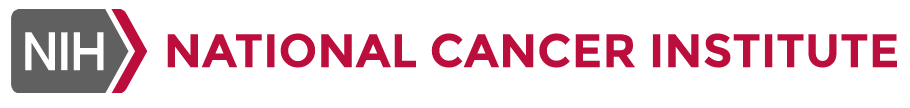 34
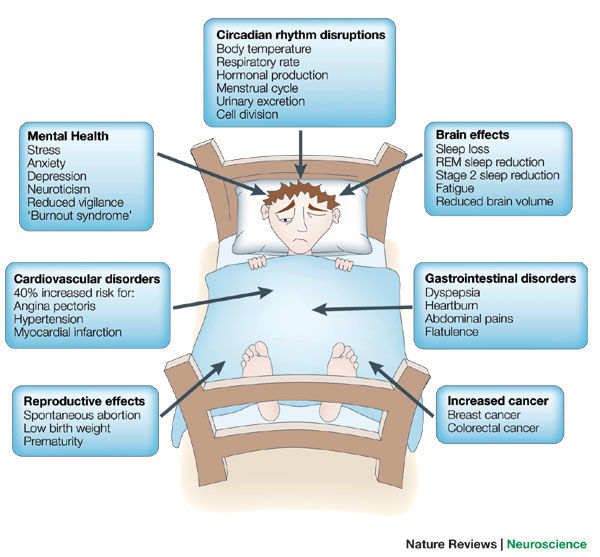 Shift work can potentially lead to physical and mental health problems
Source: Nature Reviews Neuroscience 6, 407–414 (2005)
16
Our master clock , the suprachiasmatic nucleus (SCN), controls circadian rhythms and is synchronized by the day/night cycle
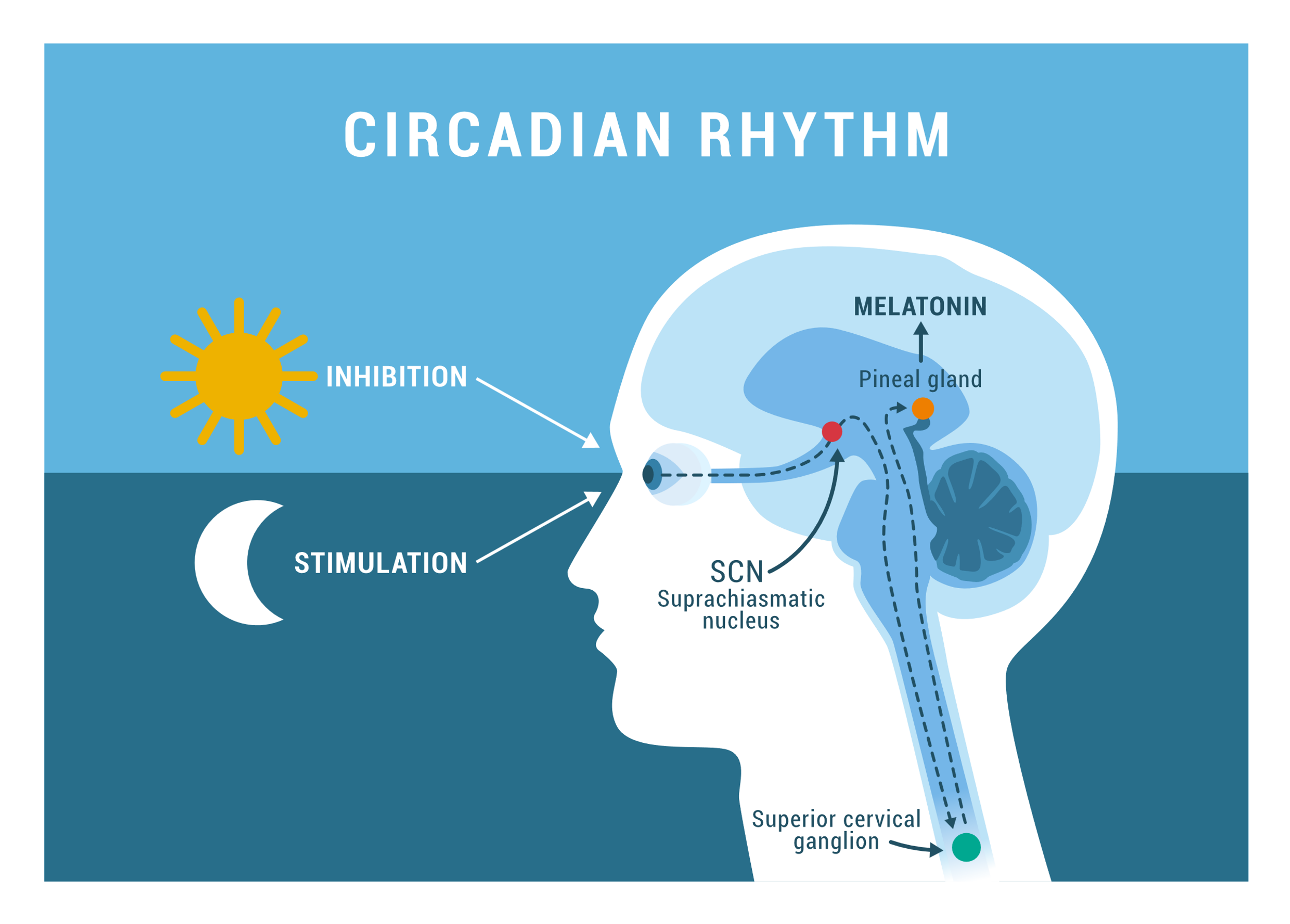 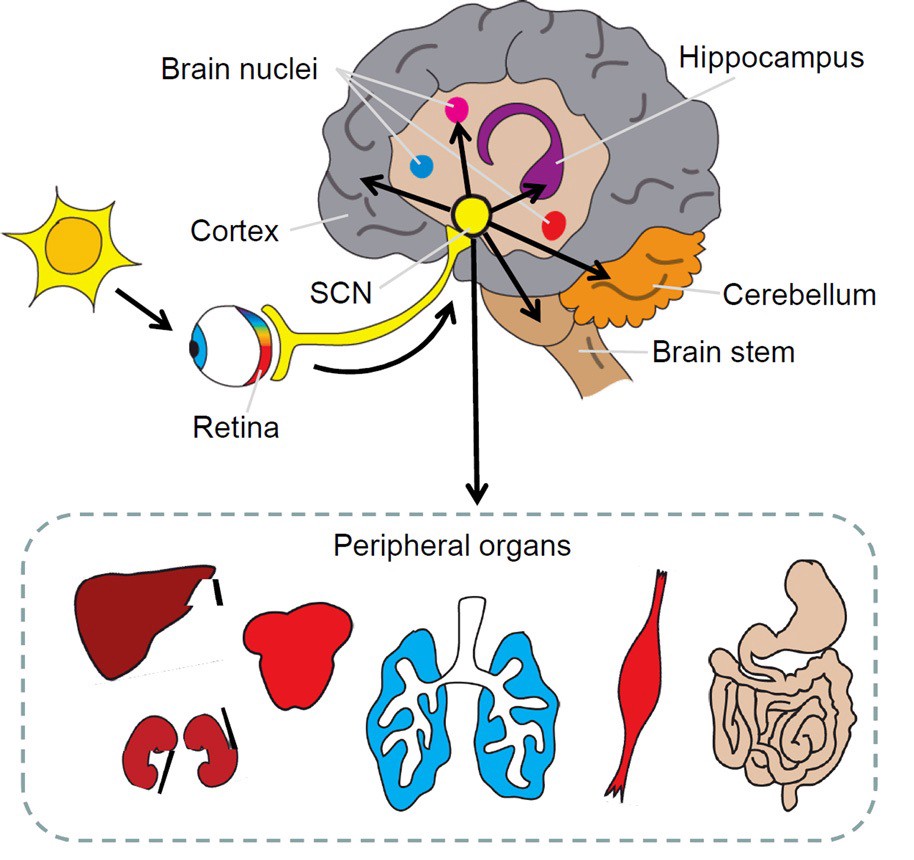 15
[Speaker Notes: The suprachiasmatic nucleus or nuclei (SCN) is a tiny region of the brain in the hypothalamus. It is responsible for controlling circadian rhythms. Regulates many different body functions in a 24-hour cycle. ]
The SCN interacts with many other regions of the brain.

The primary circadian clock i is located in the suprachiasmatic nucleus (or nuclei) (SCN located in the hypothalamus. The SCN receives information about illumination through the eyes. The retina of the eye contains specialized ganglion cells ipRGCs are the intrinsically photosensitive retinal ganglion cells. Unlike other ganglion cells, the ipRGCs can themselves convert the electromagnetic light signal into a neurochemical signal through their expression of melanopsin, a light-sensitive protein that are directly photosensitive, and project directly to the SCN, where they help in the entrainment (synchronization) of this master circadian clock.[78] 
These cells contain the photopigment melanopsin and their lead  to the SCN takes the information on the lengths of the day and night from the retina, interprets it, and passes it on to the pineal gland, that secretes the hormone melatonin.[80] Melatonin peaks at night and ebbs during the day and its presence provides information about night-length.]
Light Color Affects the Circadian Rhythms
Short wavelength light (blue color 480 nm) has the greatest affect on synchronizing circadian rhythms.
Blue light suppresses melatonin.
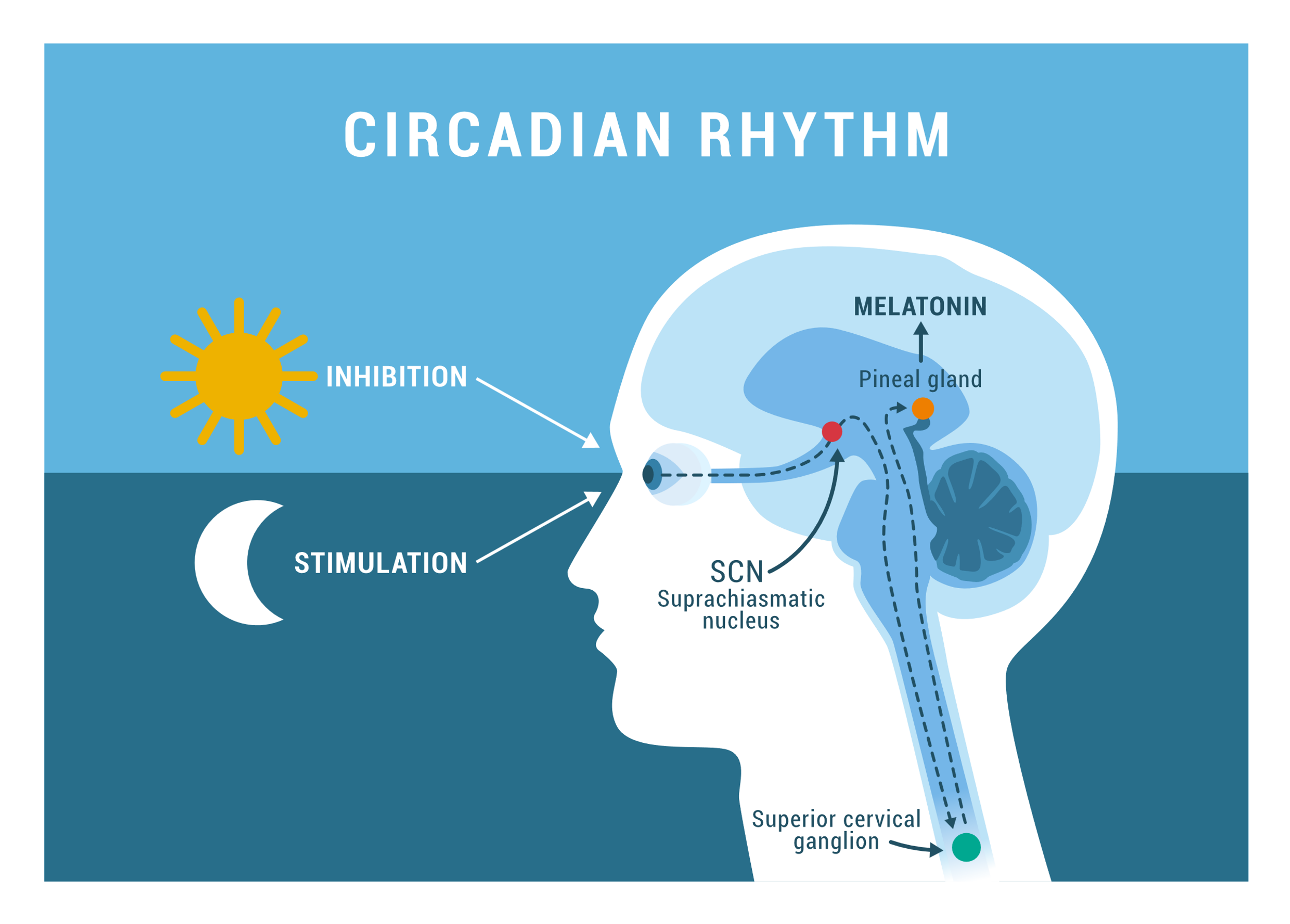 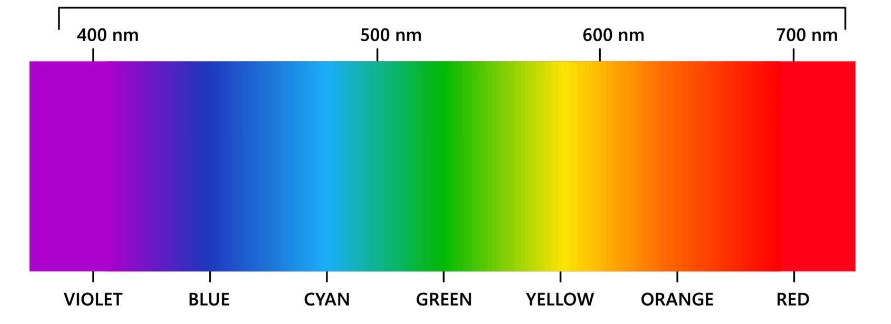 37
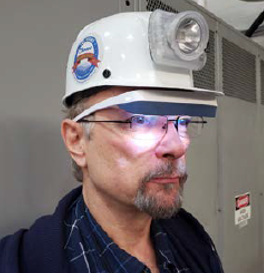 Shiftwork Field Study
Scope: Underground metal and coal mines
Participants: Miners on fixed shifts 

Specific aim: Reduce circadian disruption via wearable lighting interventions during pre-shift

Interventions
Blue-enriched white light
Red light
Wearable Lighting Intervention for Shift Workers
Wear light-emitting glasses for 30 minutes before the shift

Exposure to blue-enriched white light peaked at 468 nm and 570 nm to reduce circadian disruption

Exposure to red light peaked at 660 nm to increase alertness
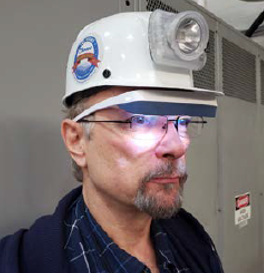 19
Lighted eyewear
Holographic film
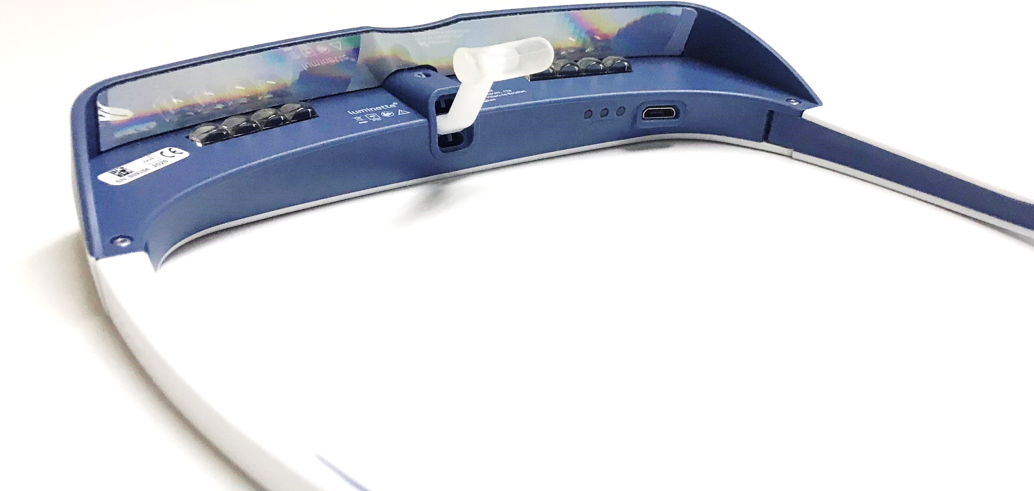 Nose Piece
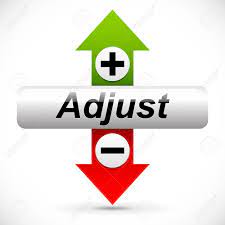 Battery 
charge LED
Micro-USB 
charging port
40
Overall Schedule
Weeks 1-3
Weeks 4-5
Weeks 6-8
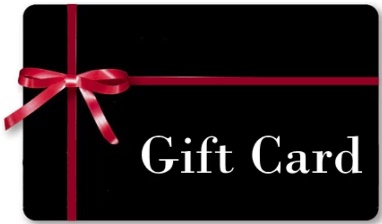 $100
$150
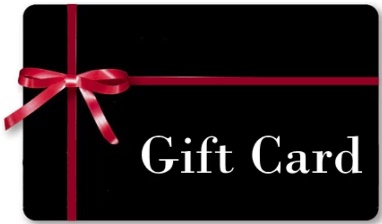 41
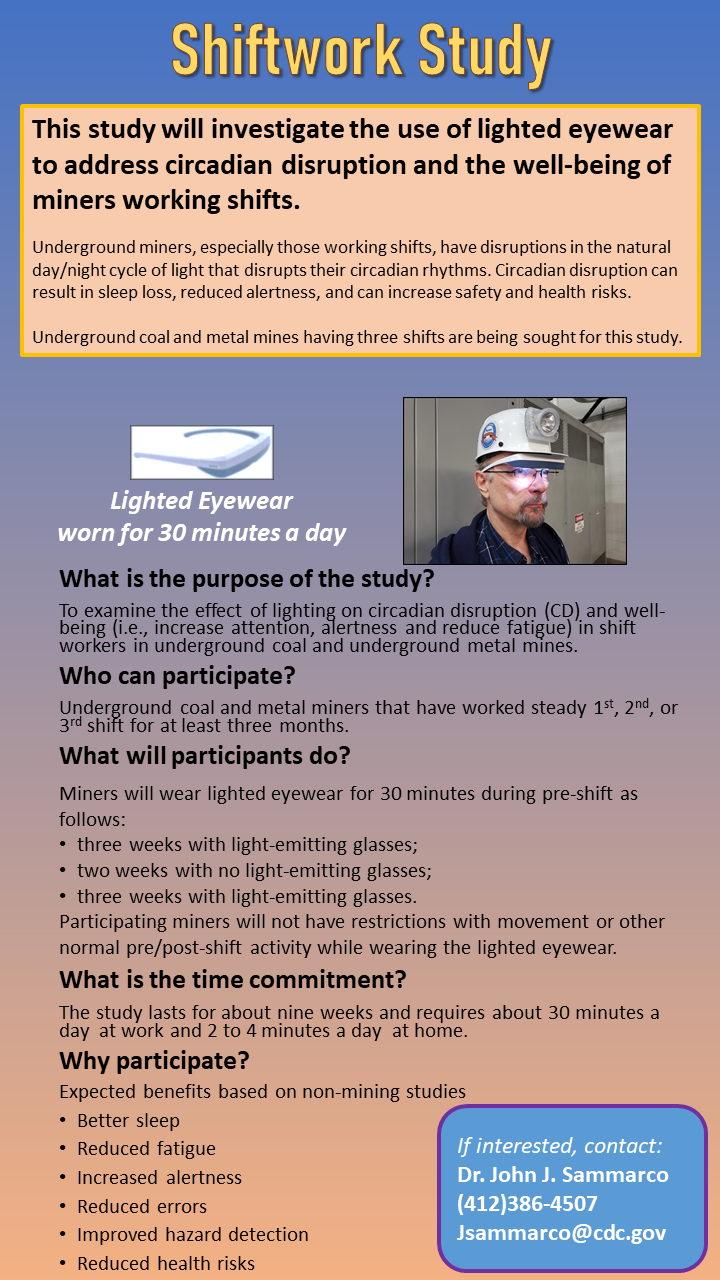 Next Step: Locate mines for field tests
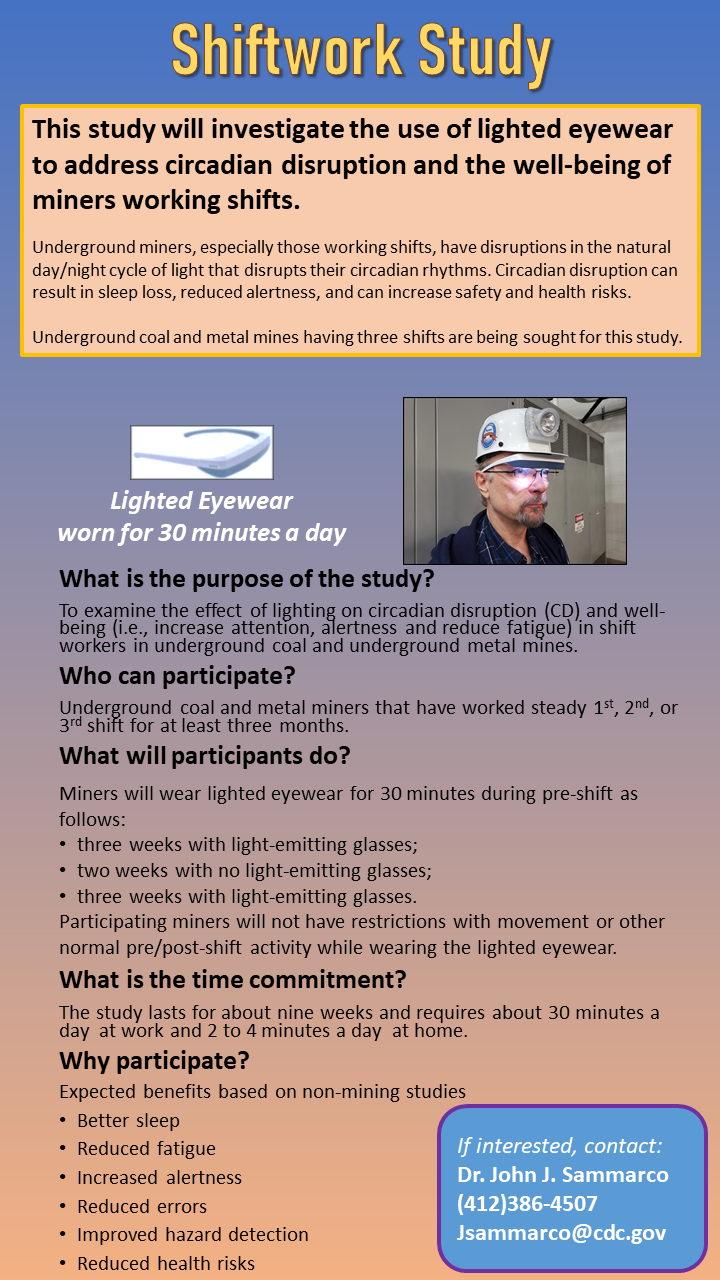 Next Step: Locate mines for field tests
Summary
Light color and distribution are significant factors to improve miner's safety by reducing glare and improving visual performance of trip object detection and peripheral hazard detection.

Color is a significant factor for illuminated escapeway marker detection and recognition

Human-centric lighting encompasses addresses the visual and nonvisual pathways

Shiftwork can negatively affect safety and person’s physical and mental health

New NIOSH project is addressing shift worker circadian disruption via wearable lighting interventions.
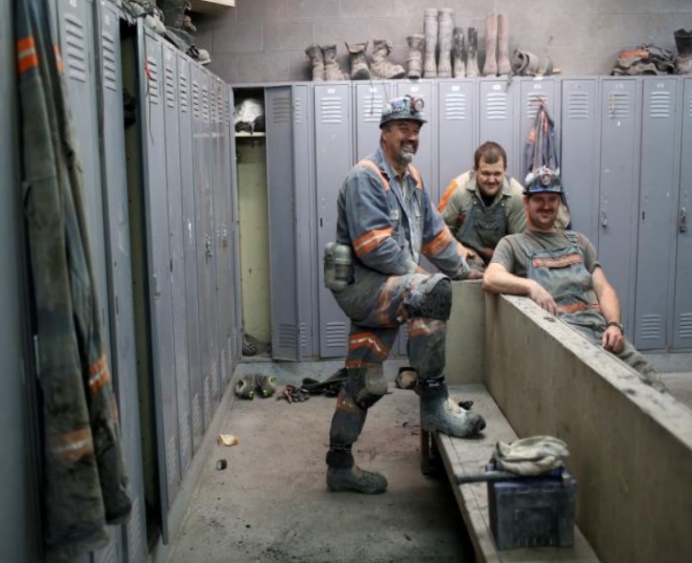 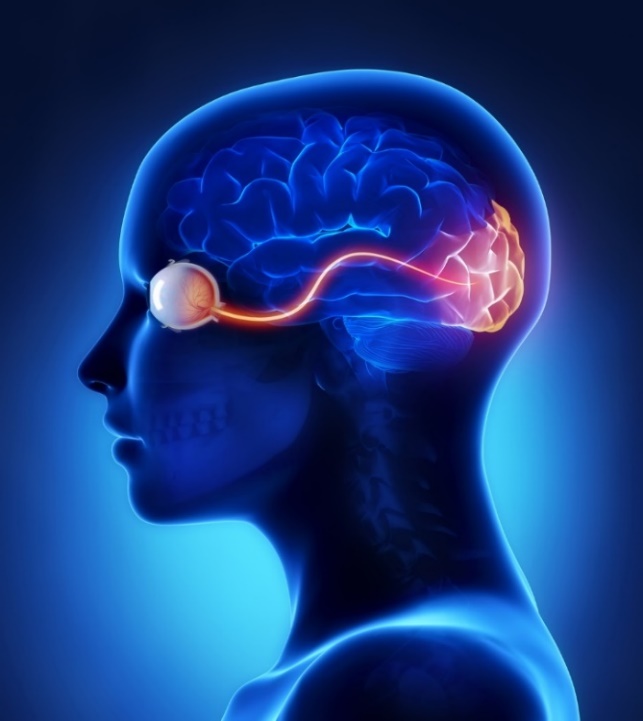 Questions
John J Sammarco, PhD
Principal Research Engineer
Jsammarco@cdc.gov
1 (412) 386-4507